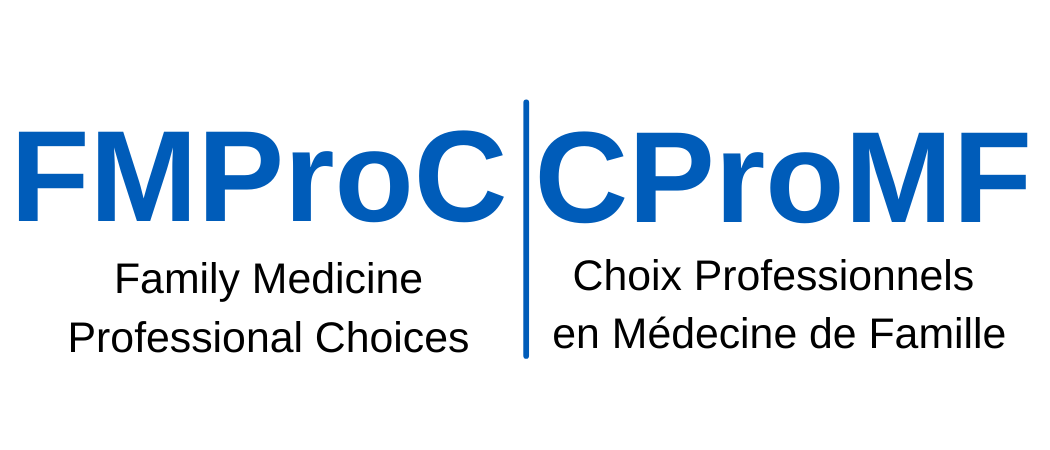 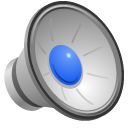 Using FMProC this year
All applicants unless otherwise stated by individual Programs.
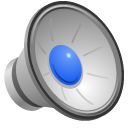 For 2024- Both 1st and 2nd rounds CaRMS-NEW
FMProC Important Dates
2nd Round CaRMS
Registration
March 11th, 2024, 10AM EDT to March 25th, 2024, 10AM EDT

Registration is done through the fmproc.com website. Please register with the CaRMS ID format of XX-123-XX-123. Please also provide an accurate email address you wish any correspondence to be sent to

Test window
March 13th, 2024, 10AM EDT to March 27th, 2024, 10AM EDT
Deadlines are FINAL
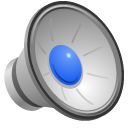 Objectives
Learn about the FMProC Situational Judgement Test (SJT)
Why developed
Registration and payment
Format and question types
Scoring
Remote proctoring
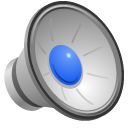 Why?
Improve psychometric rigor in selection assessment
Address fairness and transparency
Increase diversity
SJTs are good for assessing non-academic attributes
Good predictive validity for SJTs
Need for FM context-specific SJT in Canada
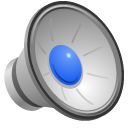 How?
2021-Scenario contextualization for Canada FM
2021- Pilot and evaluation
2022- Live 6 Programs 1st round CaRMS and evaluation
2023- Live 13 Programs 1st round CaRMS and evaluation
2023- Further scenario development and practice scenarios
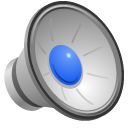 What?
Test format
Online test
75 minutes (accommodation available, request before registration ends)
ENG and FR delivery (same content) – only sit once in preferred language
CaRMS ID to access once registered
Photo identity confirmation
Examples/guidance provided at start and on web-site
Random photo proctoring
25-30 FM-specific scenarios; rating and ranking questions
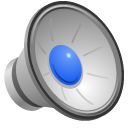 [Speaker Notes: Only need to write the test once, in your preferred language, if applying to both ENG and FR programs]
What?
Rating Questions
Scenario
Set of up to 8 responses for a FM Resident
Rate each response independently about desirability;

“How desirable are each of the following responses in this situation? (Extremely desirable; slightly desirable; neither desirable nor undesirable, slightly undesirable; extremely undesirable)”
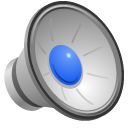 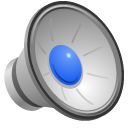 What?
Rating Questions
Scoring;
Each item out of 4
Responses marked independently of each other
Score based on degree of separation/proximity from Scoring Key response
What?
Ranking Questions
Scenario
Set of up to 5 responses (A-E) for a FM Resident
Rank each response in relation to the others for level of appropriateness;

“Rank in order of desirability the following actions to take, in response to this situation (1= Most Desirable 5= Least Desirable)”.
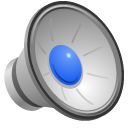 What?
Ranking Questions
Scoring;
Each item out of 4
Base score of 8
Score based on degree of separation/proximity from Scoring Key response (-1,-2,-3,-4)
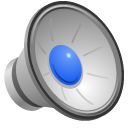 Remote Proctoring
Photo identity check before test starts (Government ID required)
Read test instructions re setting up and what is not allowed
Stay in front of camera at all times

Make sure:
No one else is in the room
No additional software is open
No note taking
No screenshots
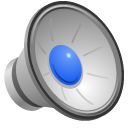 Remote Proctoring
Remote Proctoring-Suspicious Activity

May get flagged during test (not expected)
Can continue and finish test
Will be reviewed once test window closes
NB-If you don’t hear anything, your score counts
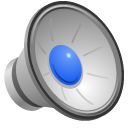 Preparation?
No preparation needed (or recommended)
Avoid generic SJT preparation resources
Avoid any “courses” offering preparation for FMProC
Rating and Ranking examples provided at start of test in FAQs document and on web-site. (https://fmproc.com/)
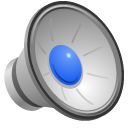 Final Scores?
Scores shared with Programs based on CaRMS ID
Scores and distribution shared with applicants around same time 
Scores will also be uploaded to applicants’ CaRMS files.(New)
**Applicants must still assign scores to program applications.
Conservative use by Programs in final ranking likely.(Not for interview offers) 
No cut-score/pass-fail 
Same score used in 2nd round if needed
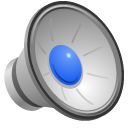 WPG ®
Psychometrics (item and test level)
Criterion-related analyses
FMProC
**Demographics Study** (5 min)
Post-test Evaluation Study
April 
Fairness in Selection Survey (CMGs)
2022-2025
Longitudinal in-training performance
Performance and Validity
FMProC Phase III Study
Applicants
Evaluation?
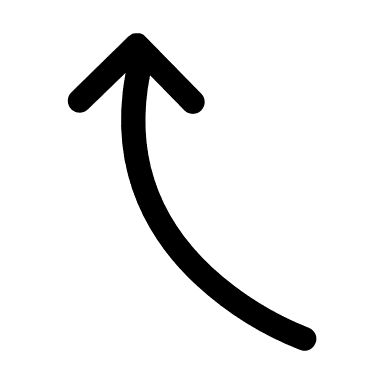 You!
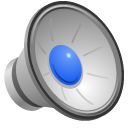 When?
Registration
OPENS on March 11th 2024, 10AM EDT
CLOSES on March 25th, 2024, 10AM EDT

Register on https://fmproc.com
Cost - $58 CDN 

**Double check you are entering your correct CaRMS ID and email when registering
Correct Format: CaRMS ID  XX-111-XX-111  **THIS IS CRUCIAL**
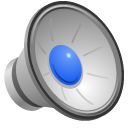 [Speaker Notes: The CaRMS ID is used to start the test and any errors can delay this process]
Selected Evidence
Wycliffe-Jones K, Morros M, Mayne M, Dufour K, Kinzie S, Krol-Kennedy A, et al. Selection for Family Medicine Residency Training in Canada. Recommendations of the Family Medicine Residency Program Directors’ Working Group.; 2019. 
Patterson F, Knight A, Dowell J, Nicholson S, Cousans F, Cleland J. How effective are selection methods in medical education? A systematic review. Medical Education. 2016;50(1):36-60. 
Patterson F, Ashworth V, Kerrin M, O'Neill P. Situational judgement tests represent a measurement method and can be designed to minimise coaching effects. Med Educ. 2013;47(2):220-1. 
Webster ES, Paton LW, Crampton PES, Tiffin PA. Situational judgement test validity for selection: A systematic review and meta-analysis. Med Educ. 2020;54(10):888-902. 
Juster FR, Baum RC, Zou C, Risucci D, Ly A, Reiter H, et al. Addressing the Diversity-Validity Dilemma Using Situational Judgment Tests. Acad Med. 2019;94(8):1197-203. 
Lievens F, Patterson F, Corstjens J, Martin S, Nicholson S. Widening access in selection using situational judgement tests: evidence from the UKCAT. Med Educ. 2016;50(6):624-36.